Welcome to my MMC
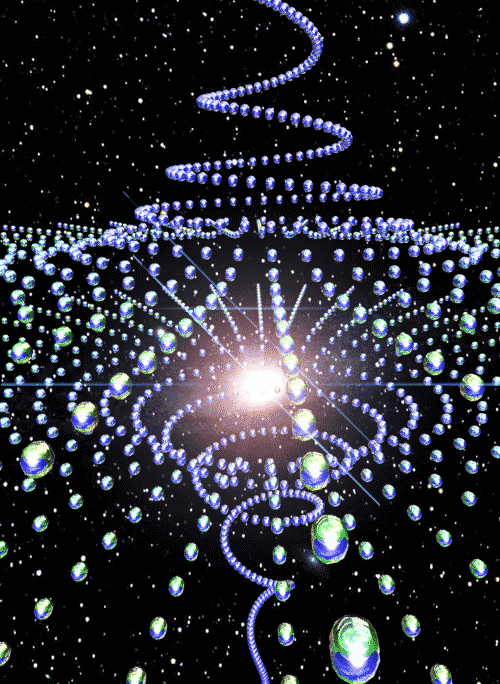 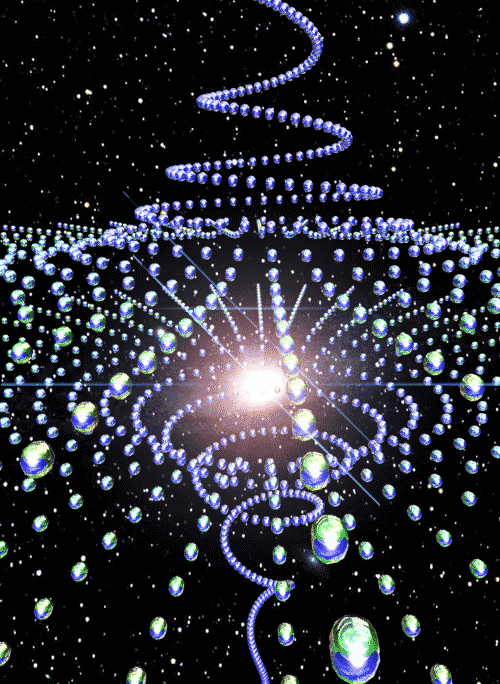 Identity
Teacher’s Identity
Lesson Introduction
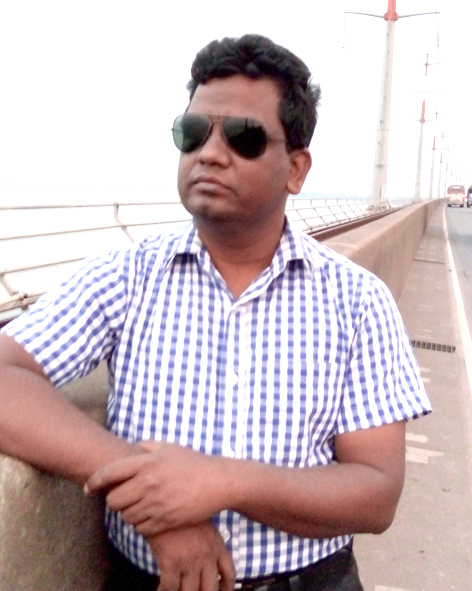 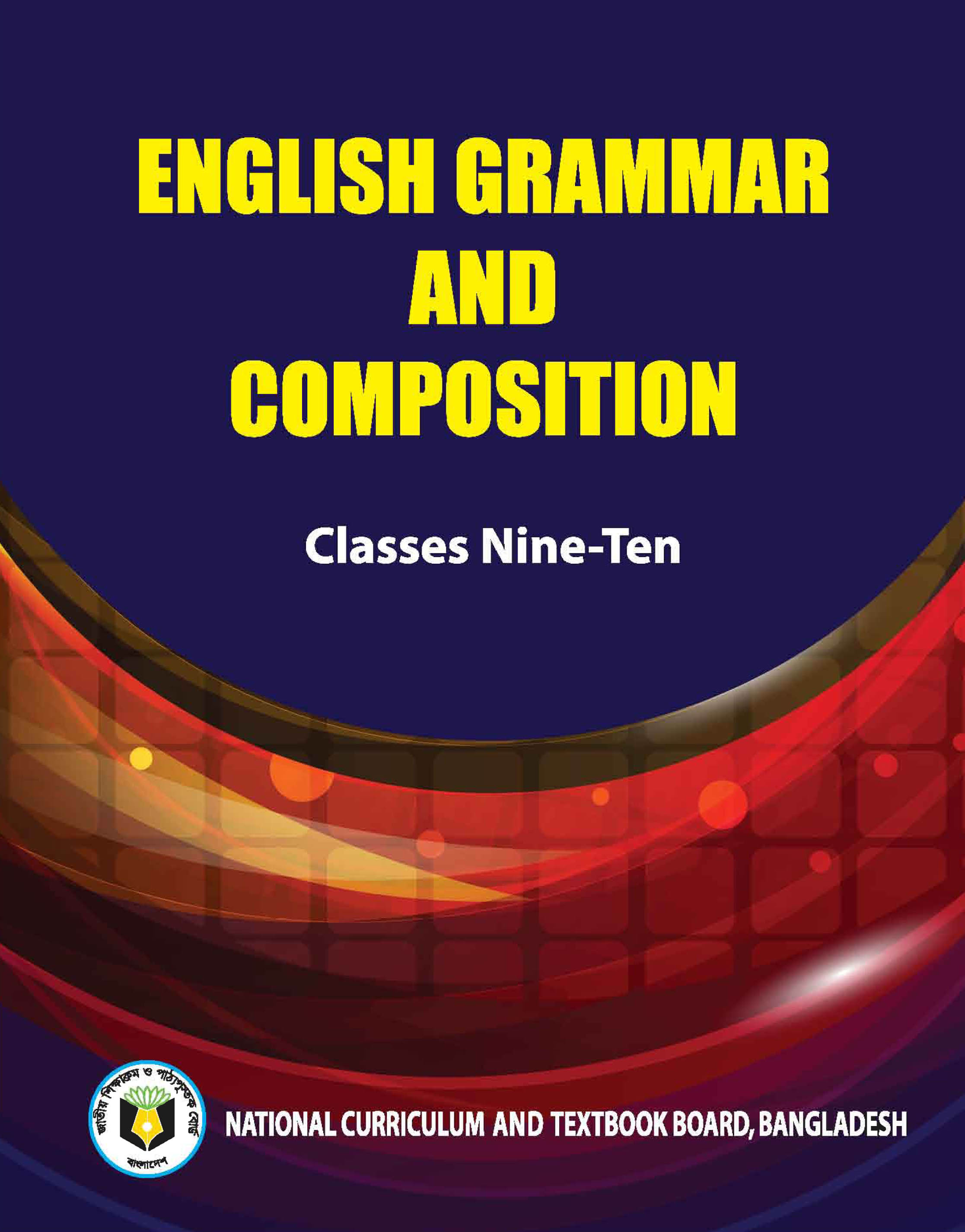 Jahangir Alam
Assistant Headmaster
Dighulia Shahid Mizanur Rahman High School, Tangail.
E-mail: Jahangir.icttang@gmail.com
Cell : 01710500769.
Class : IX-X
Section : A
Sub : English Second Paper
Topic : Completing Sentence
because of his illness.
He could not go to college____________________
What kind of sentence is this?
Let us discuss about completing sentence.
Be continued after part – 2.
Completing item - 13
Use of ‘because of, on account of, owing to, and due to.’
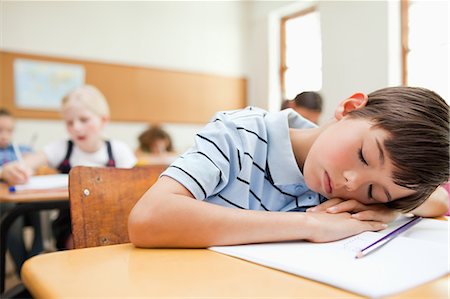 on account of his illness.
He cannot do hard work ______________________
[Speaker Notes: So………… that (এত... যে)]
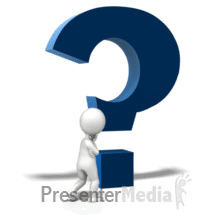 Activities
Everybody love him due to ............
On account of rain ............
I could not enjoy the day because of ............
We were held up for two hours owing to ............
The game was delayed On account of ............
Completing item - 14
Use of ‘would rather ...... than’
coffee.
I would rather drink tea than ______
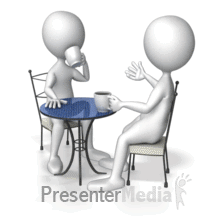 Activities
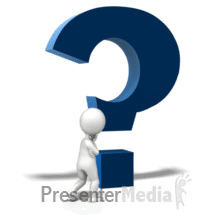 I would rather die than ............
I would rather go ............
............ than fail.
I would rather stay than ........
The mother would rather die than ....
Completing item - 15
Use of ‘had better’
go.
You had better ____
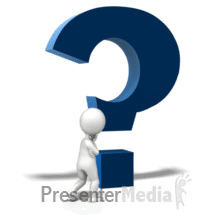 Activities
You had better .....
They had better .....
Completing item - 16
Use of ‘No sooner had ... than’
the train left.
No sooner had he reached the station than ____________
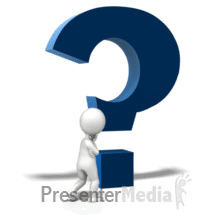 Activities
No sooner had the police come ____
No sooner had the bell rung ____
____ we started for home.
No sooner had the magic started ____
____ than the play began.
Completing item - 17
Use of ‘It is time (proper time)’
start the mission.
It is time to ________________
board the plane.
It is time for me to _______________
Completing item - 18
Use of ‘It is time (time is over)’
we went home.
It is time ________________
we should go home.
It is time __________________
I stopped working and went home.
It is time ________________________________
we started our train journey.
It is time __________________________
Completing item - 19
Use of ‘It is high time (time is over)’
It is high time ______________
we went home.
we should go home.
It is high time __________________
I stopped working and went home.
It is high time ________________________________
we started our train journey.
It is high time __________________________
Completing item - 20
Use of ‘as if / as though’ (যেন)
He speaks as if / as though ___________________
he knew everything.
He spoke as if / as though ________________________
he had known everything.
Completing item - 21
Use of ‘let alone’ (Undesirable thinking)
He cannot live in a hut let alone ___________________
an aristocratic house.
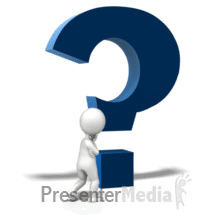 Activities
He cannot eat a mango let alone ____
____ ten kilometers.
They cannot play so bad let alone ___
____ GPA 5.
Shimla cannot cook rice let alone ____
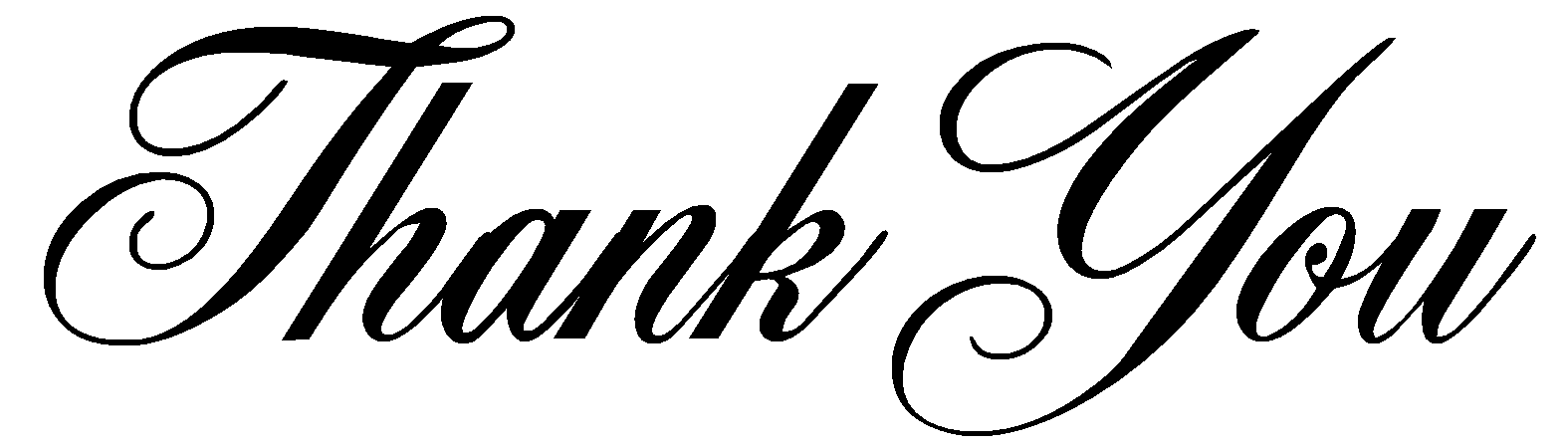 Continue to next content